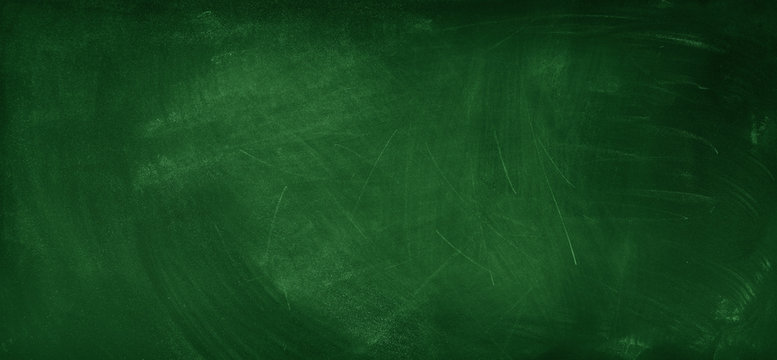 グシャの世界史探究授業　エジプト文明②
エジプトの宗教と文化
古代エジプト文化がのちの文明に与えた
影響とは？
古代オリエント文明とその周辺
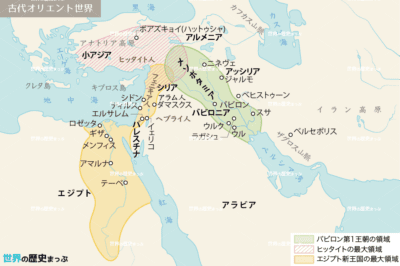 メソポタミア
エーゲ海
エジプト
シリア・パレスチナ
エーゲ海
オリエント統一と分裂
審判を行う神々
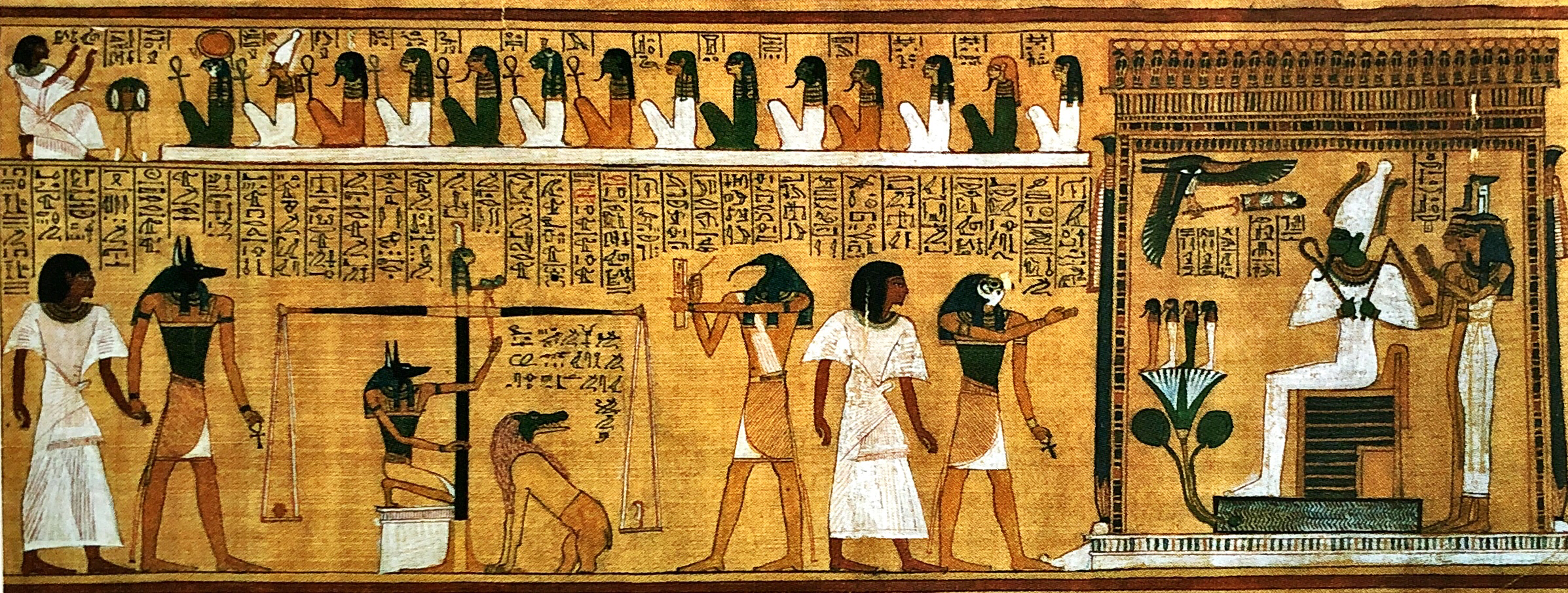 オシリス神
アヌビス神
トト神
アメミット
ホルス神
心臓
真実の羽
死者
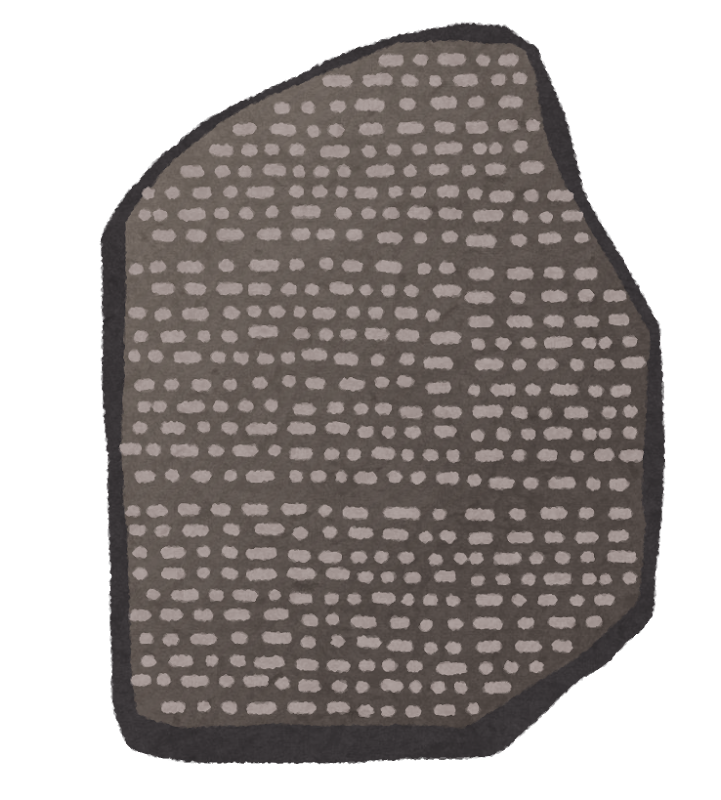 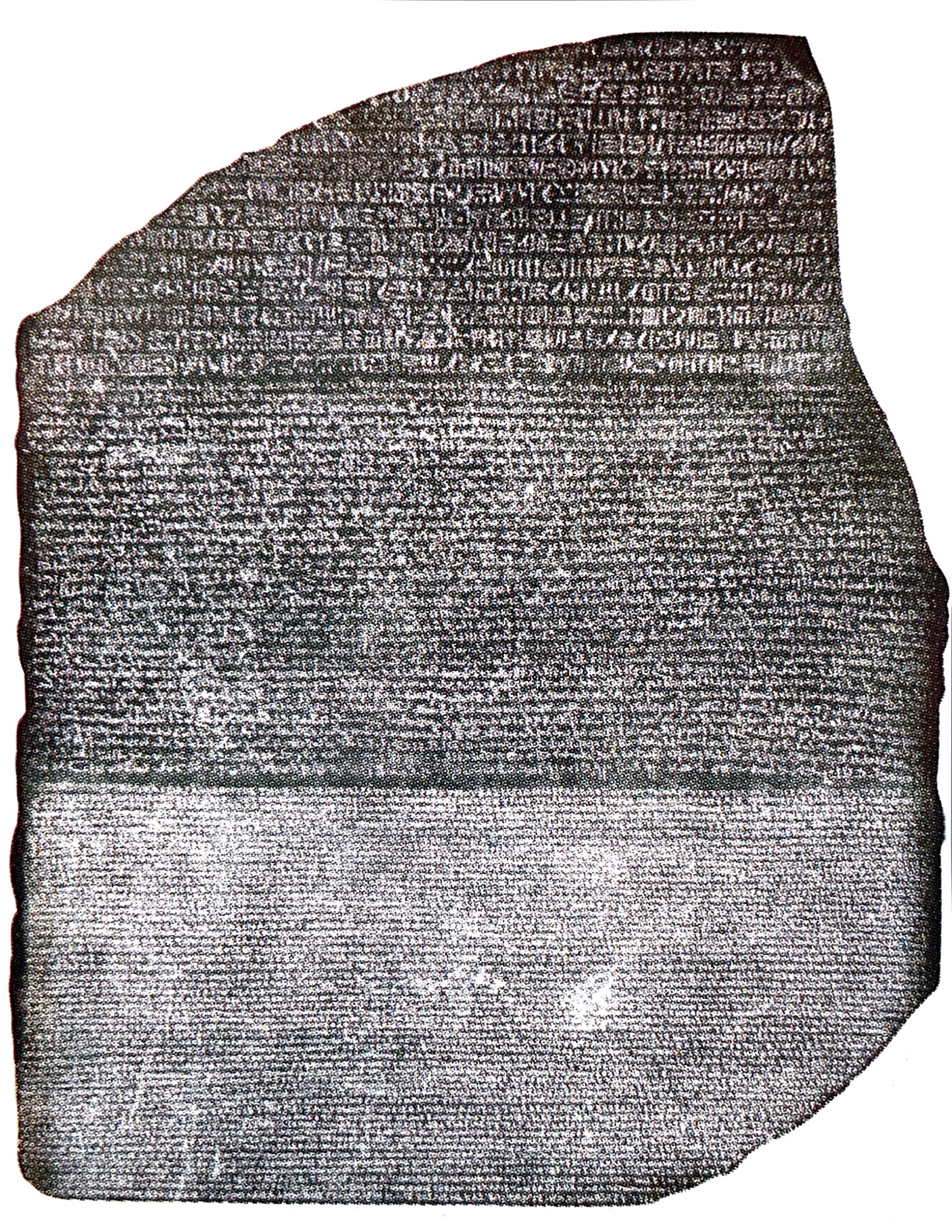 神聖文字（ヒエログリフ）
民用文字（デモティック）
ギリシア文字
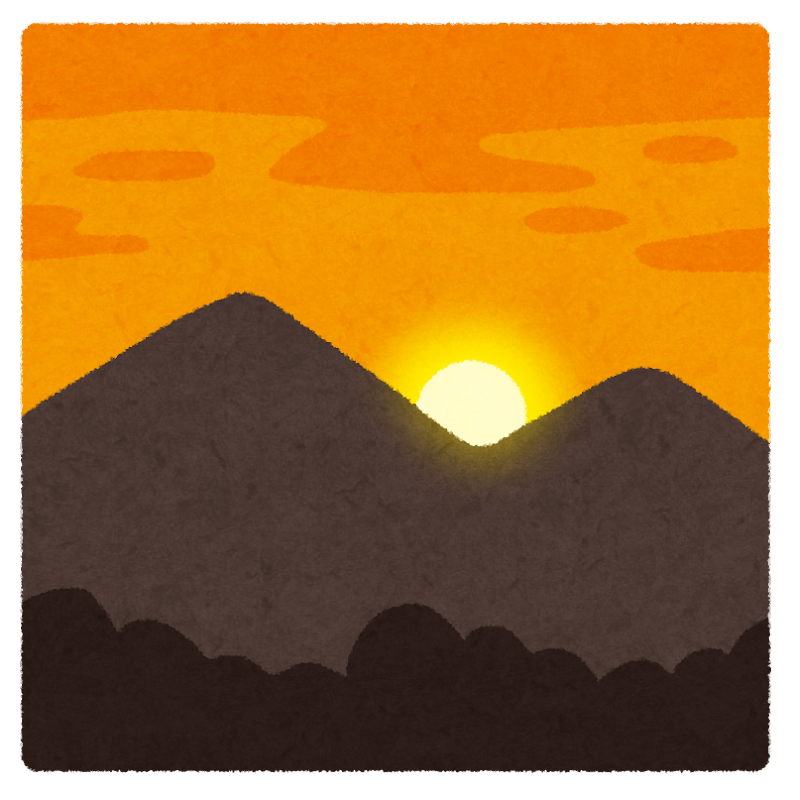 シリウス星
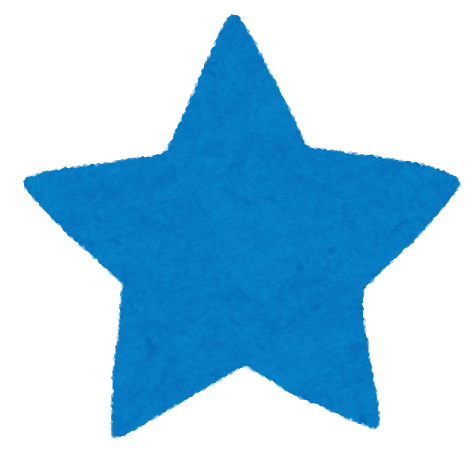 日の出の太陽の真上を通る時期にナイル川が氾濫するぞ！
エジプト人
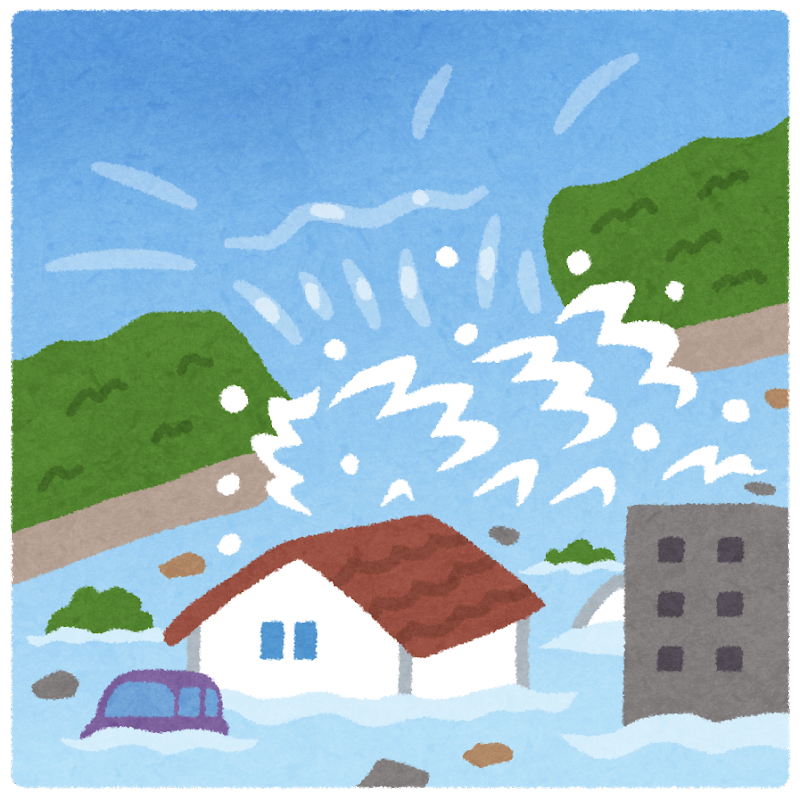 氾濫
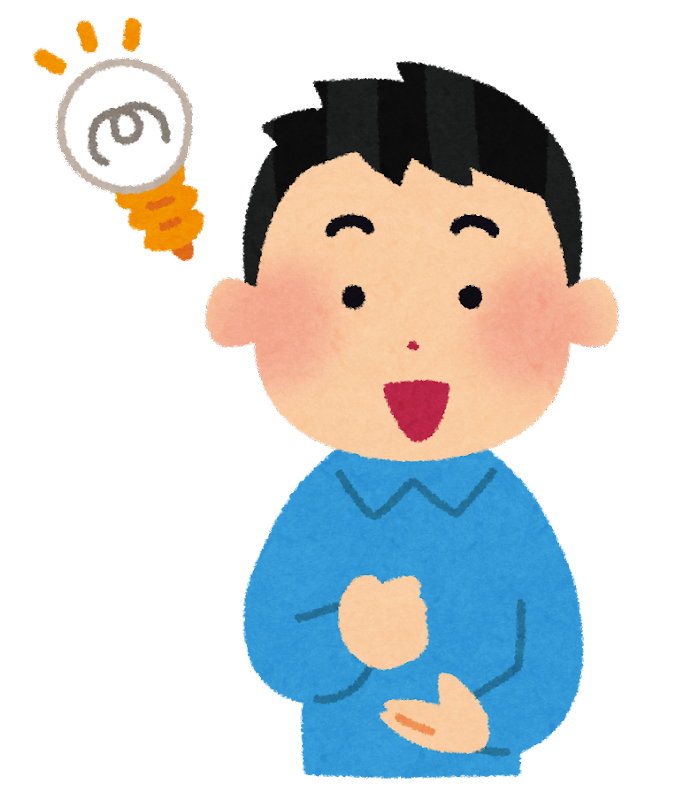 侵食、災害
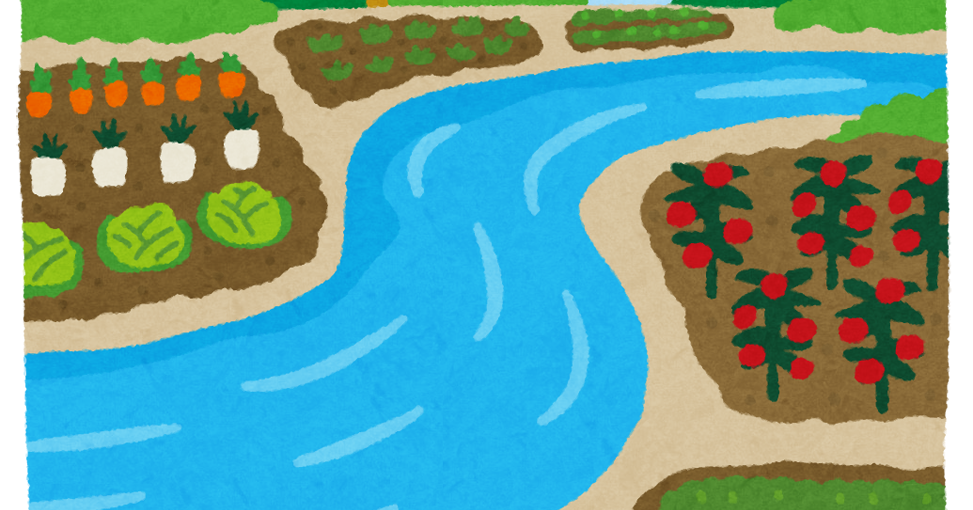 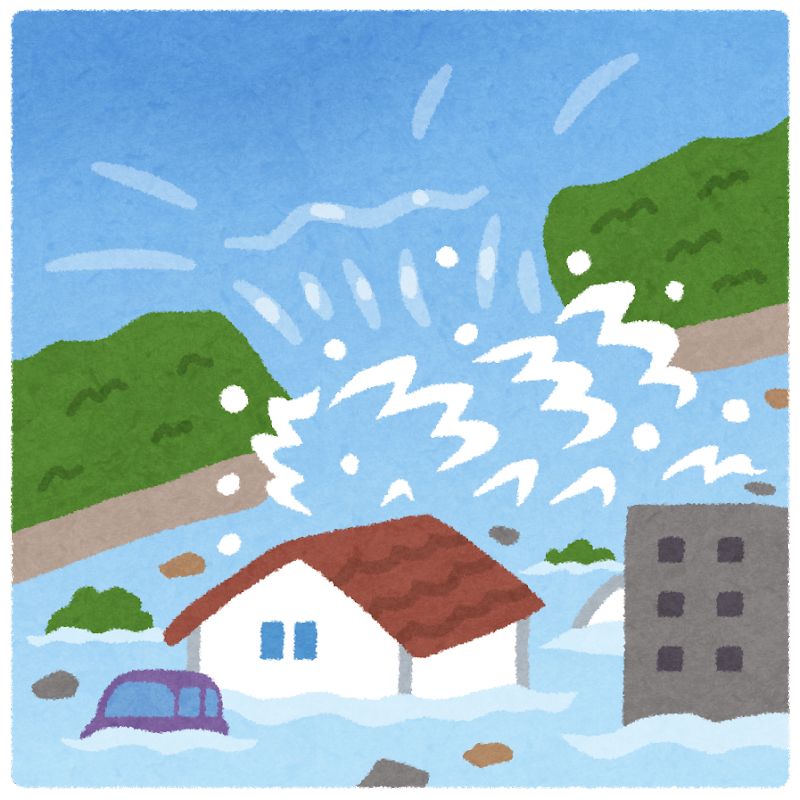 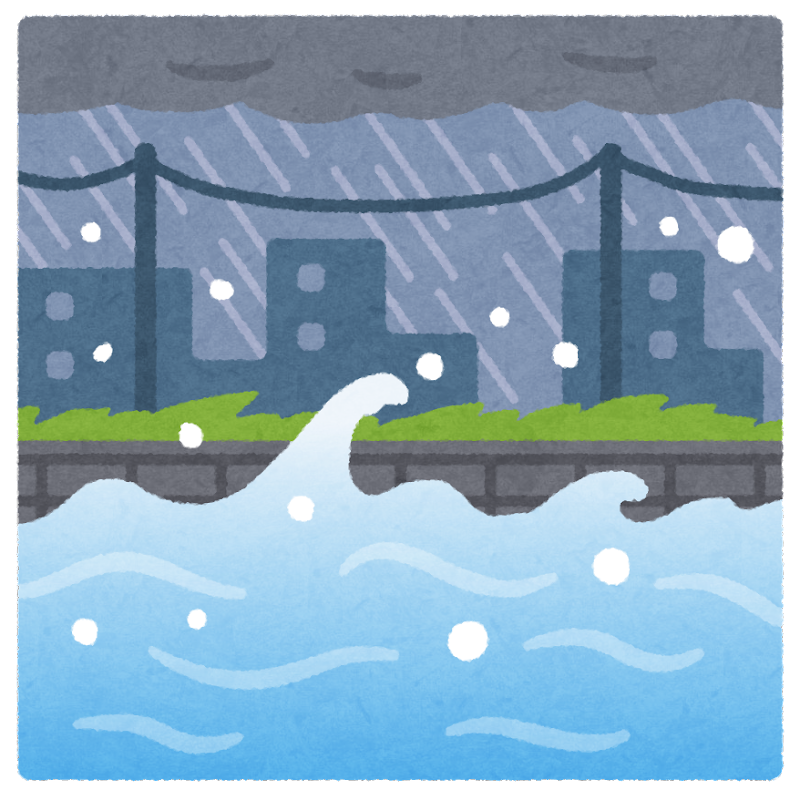 灌漑
完了！
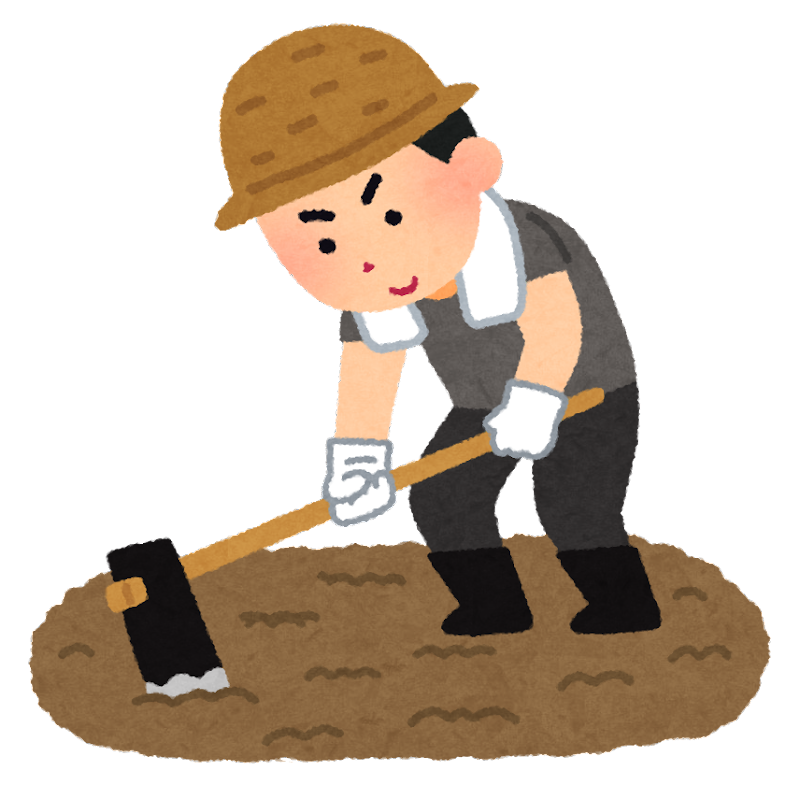 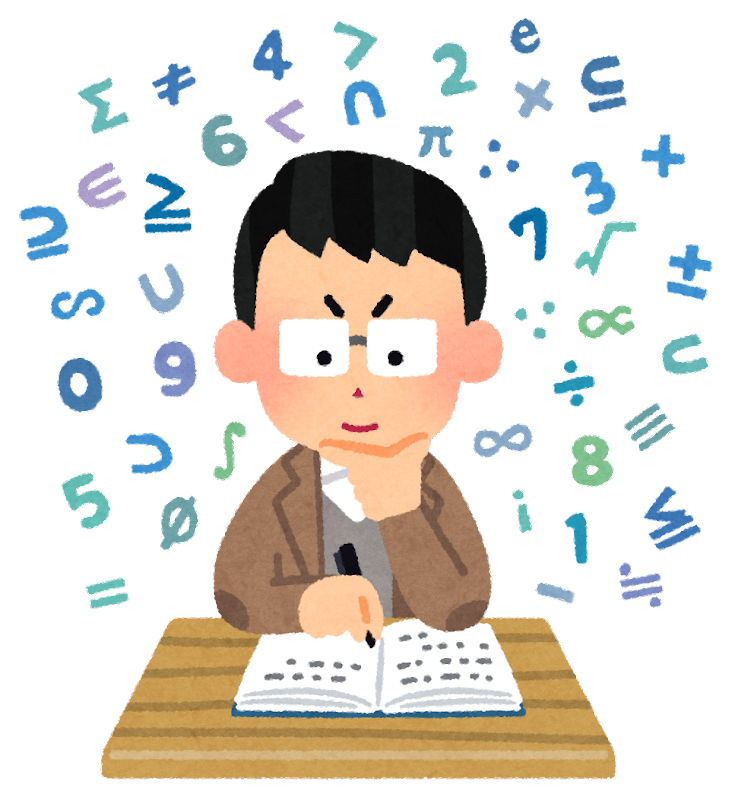 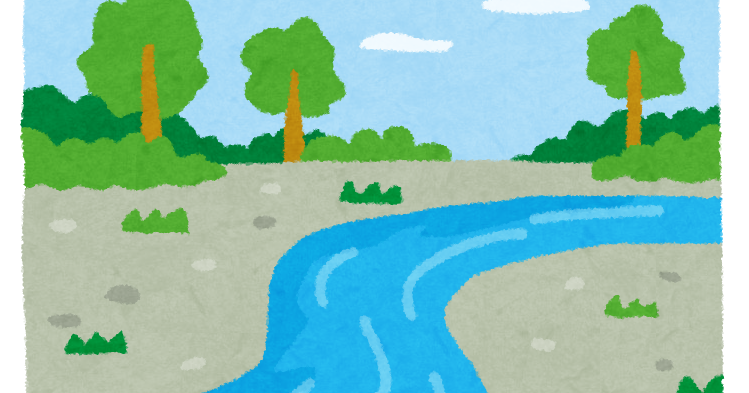 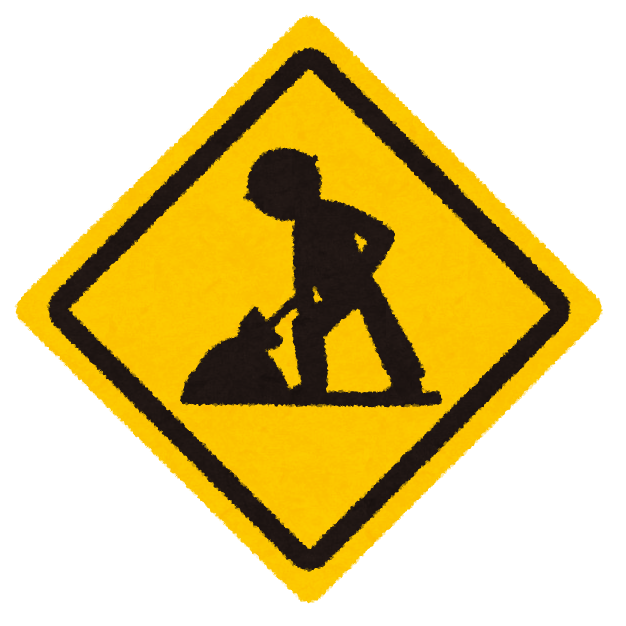 元通りにするためには・・・
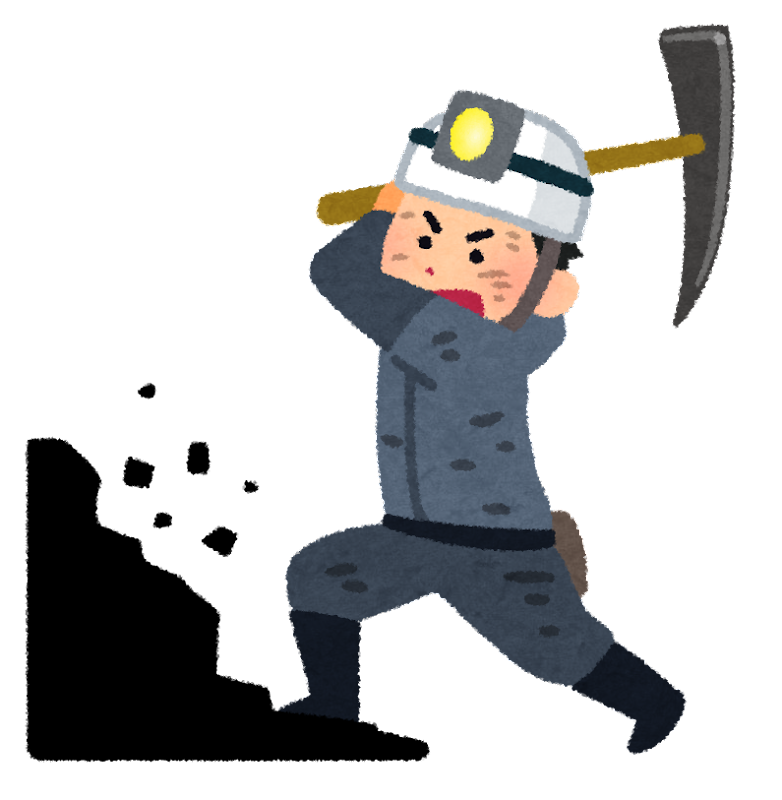 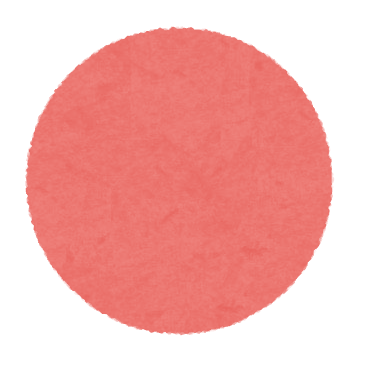 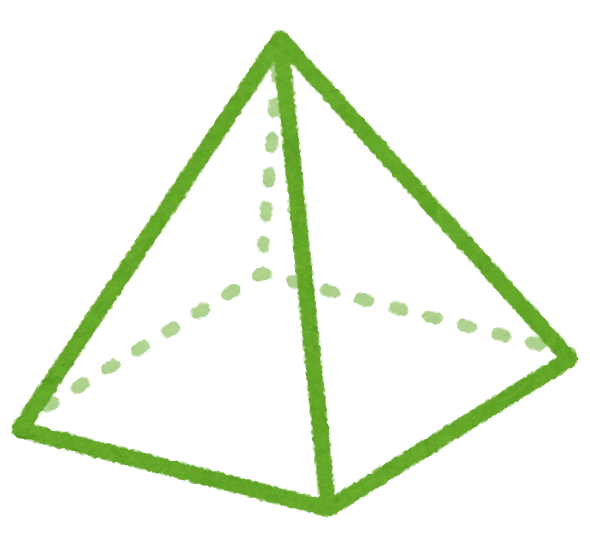 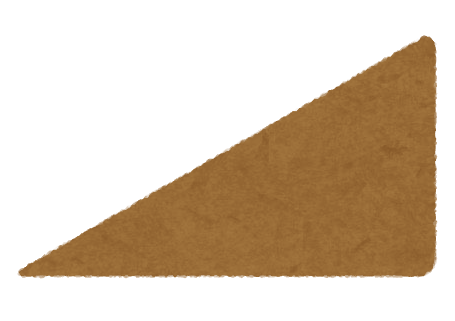 エジプト文明
宗教
多神教・・・ラー、オシリス、アモンなど
埋葬処理：ミイラ・・・死者の書と共に埋葬
文字
神聖文字（ヒエログリフ）→ ロゼッタ＝ストーン
　　　　　　　　　　　　　 シャンポリオンが解読
パピルス紙・・・日常使いで使用
暦法・測地術
太陽暦（1年365日）